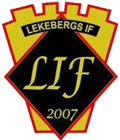 Föräldramöte PF2015
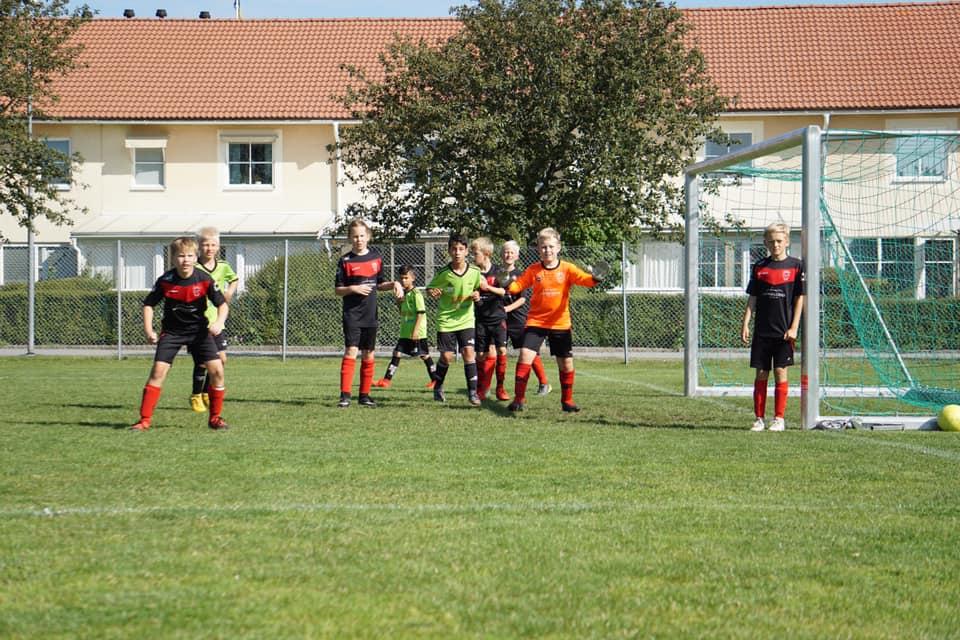 April 2023
Agenda
Lekebergs IF – föreningen, vision

Backspegel avslutande innesäsong

Planering kommande utesäsong (träningar, cuper, poolspel, fotbollsskola)	

Ekonomi			

Lagorganisation			

Återkoppling
Lekebergs IF
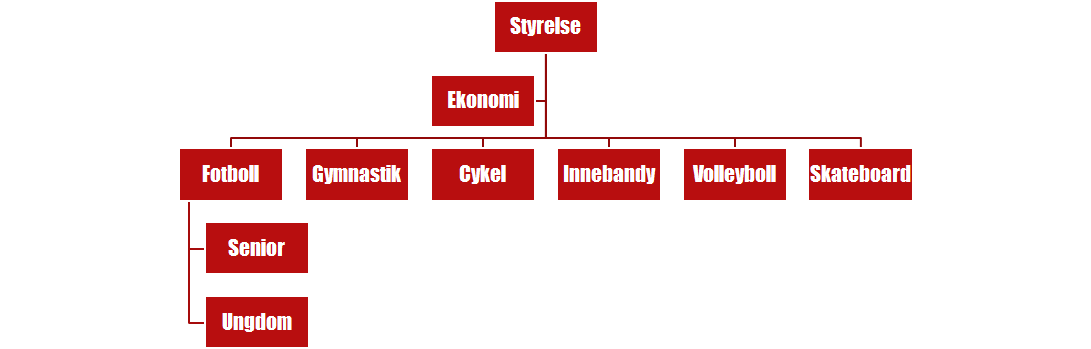 [Speaker Notes: Dennis -
Lekebergs IF är en förening som startades 2007-09-06.
Föreningen är en sammanslagning av Hidinge IF och Tångeds IF vilka båda
bildades 1949]
Lekebergs IF - medlemsöversikt
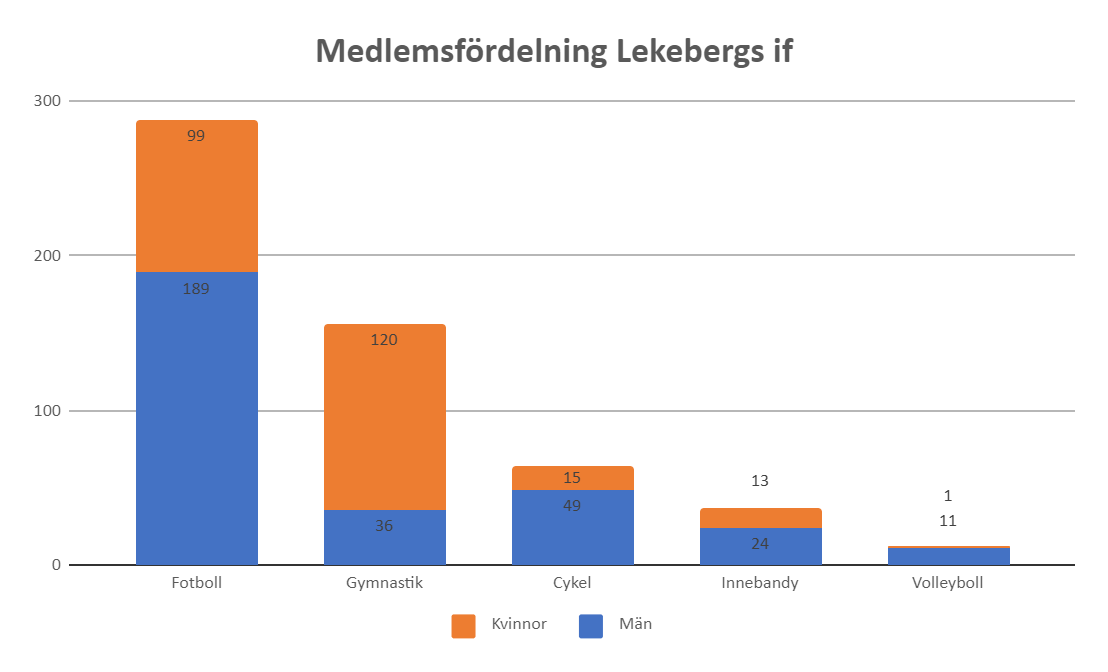 2019
[Speaker Notes: Dennis]
Lekebergs IF vision
Glädje, gemenskap och en aktiv fritid
Lekebergs IF skapar möjligheter för en aktiv fritid för fler i Lekeberg
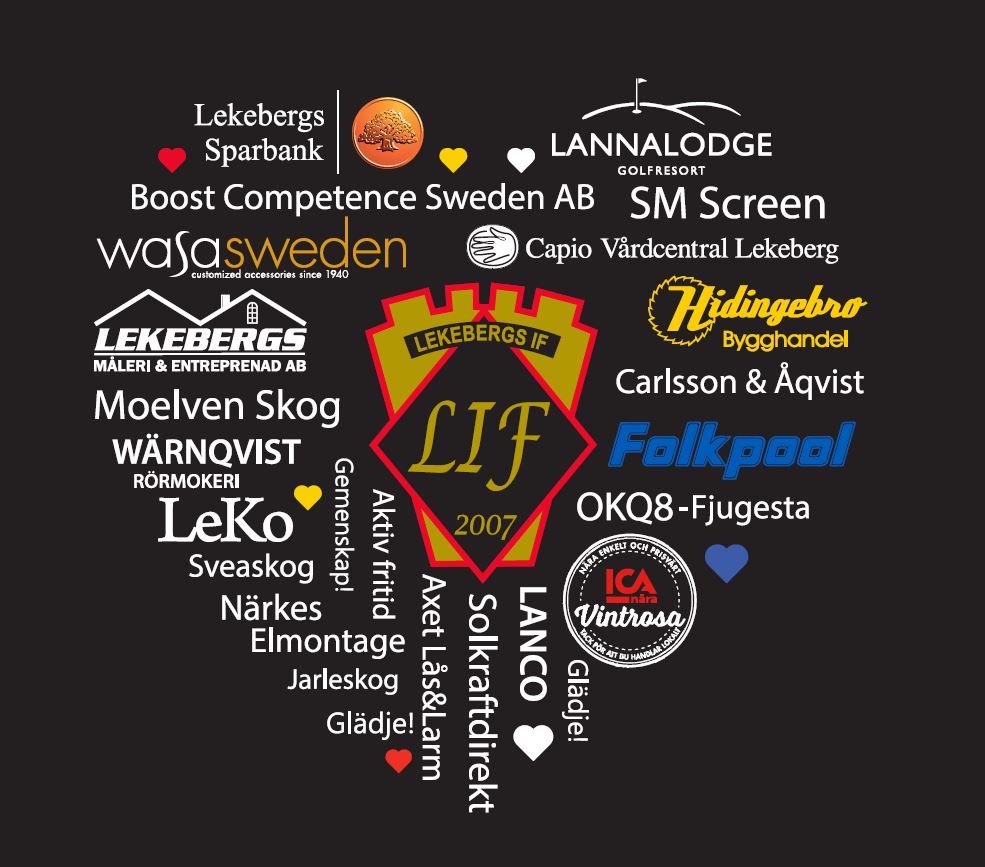 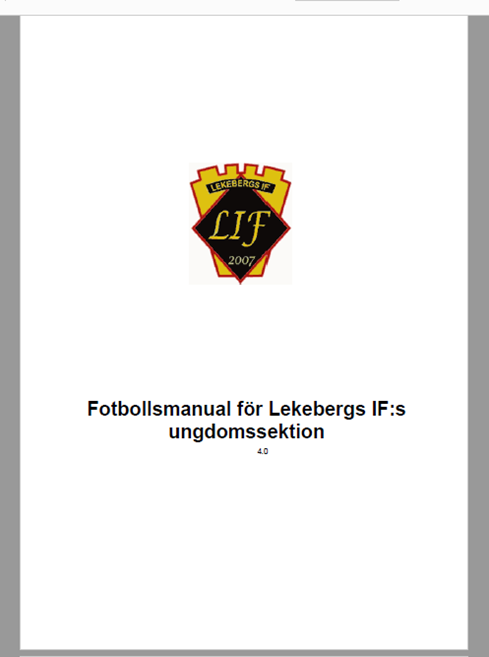 Fotbollsmanual
Förväntningar på dig som spelare
Förväntningar på dig som ledare
Förväntningar på dig som förälderhttps://www.laget.se/UngdomsektionenFotboll/Document
[Speaker Notes: Jesse]
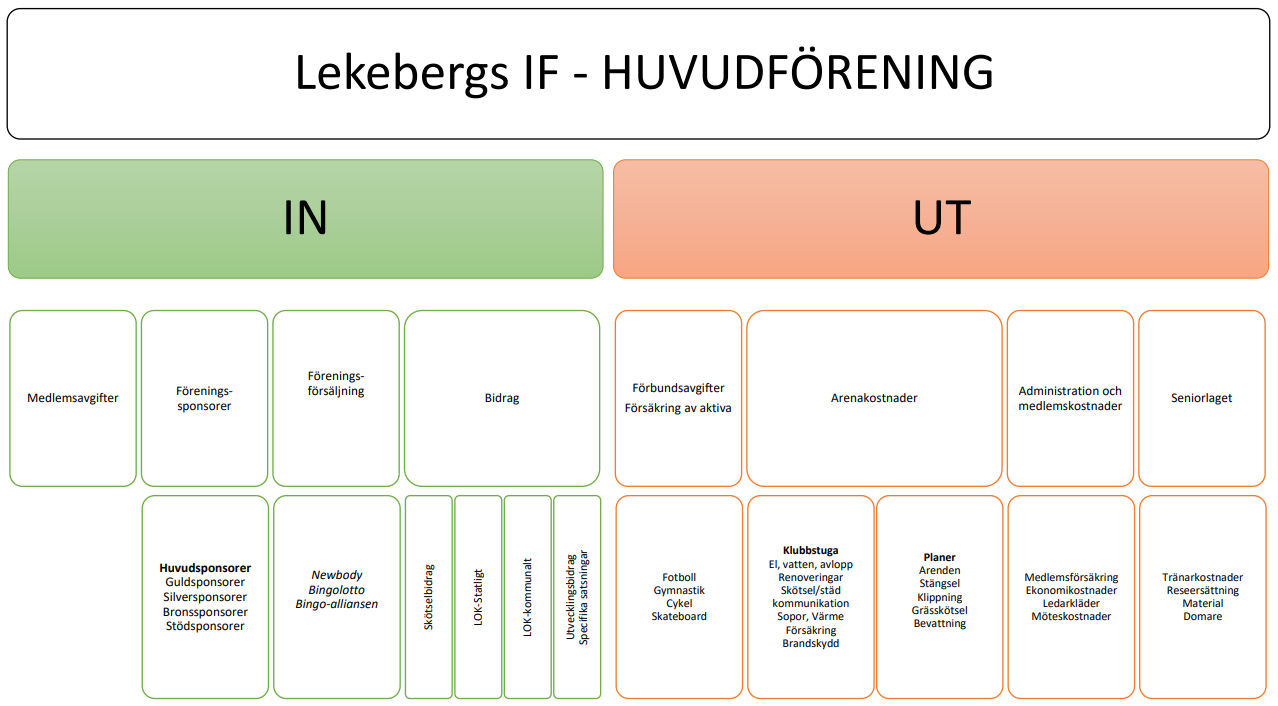 [Speaker Notes: Dennis]
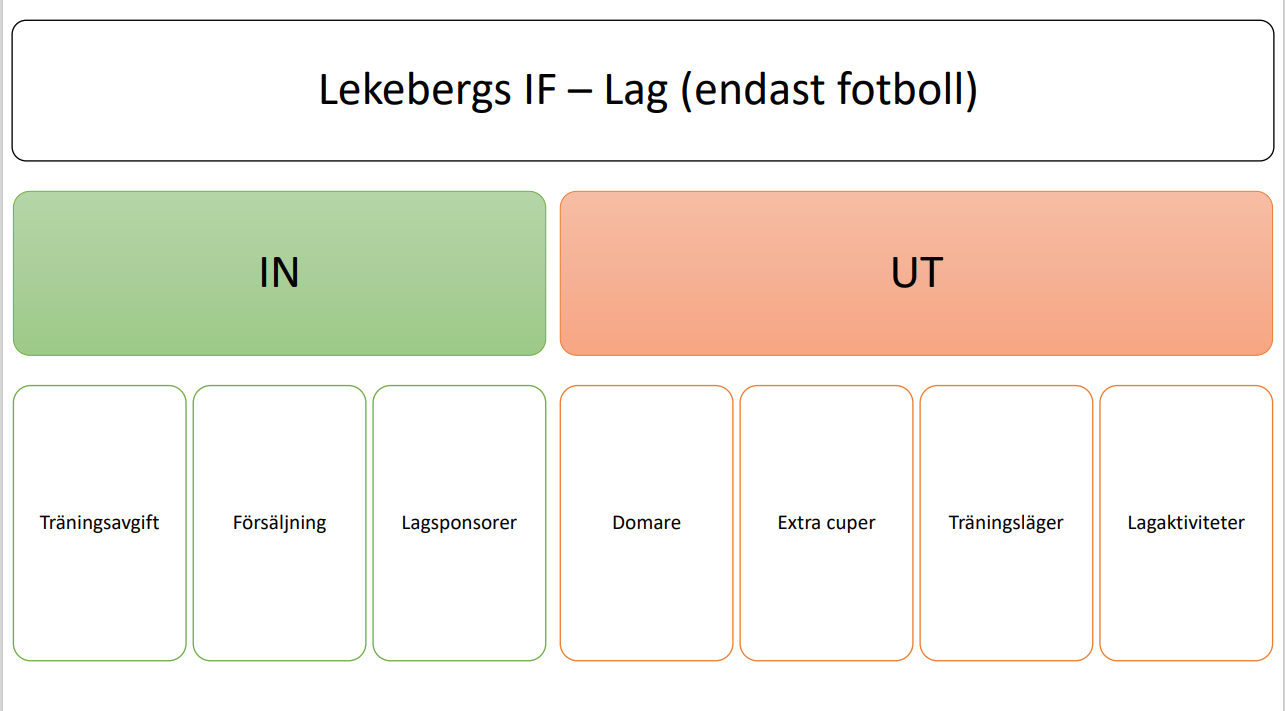 Ekonomi
[Speaker Notes: Dennis]
Ekonomi
Lagkassan, knappt 5000 SEK.

Stöttning för cuper från ungdomssektionen 

Obligatorisk försäljning är Bingolotto (uppesittarkväll) samt Newbody. 

Vill vi göra något mer? Försäljning? Lagsponsring?
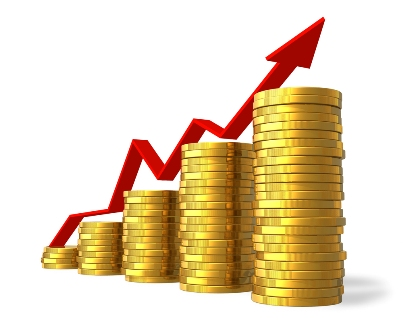 [Speaker Notes: Dennis]
Backspegel innesäsongen 2022/2023
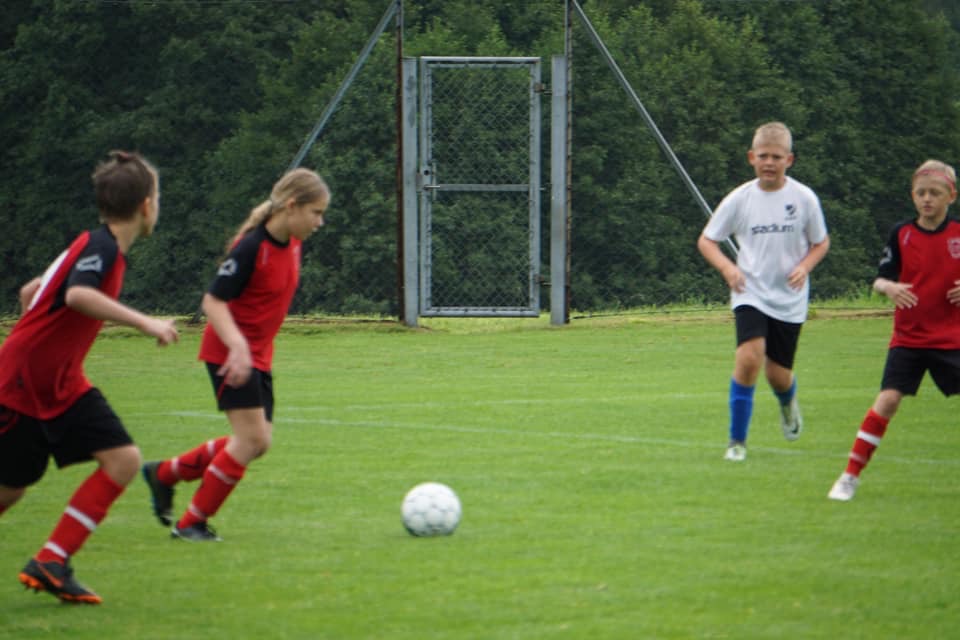 Regebundna träningar, ca 10-14 barn per tillfälle 
Avlsutning med bowling i Dec 
Kåbe Mattan Cup under Feb 
[Speaker Notes: Danne]
Planering utesäsongen
Träningar, siktar på 2 dagar i veckan. Onsdagar kl 17 + Söndagar kl 16
Poolspel. 4 tillfällen. 
13/14 maj. BK Forward Trängen arrangerar
2/3 eller 10/11 juni. Vi arrangerar!
26/27 aug eller 2/3 sep. Örebro Syrianska arrangerar
Slutet av sep. Vi arrangerar! 
Cuper
Folkpool Cup 29/4. 2 lag
Lilla Lithellscupen, 21/5. 2 lag. 
Fotbollsskola. 19-21/6. 2 föräldrar per dag behövs. 
Andra aktiviteter?
[Speaker Notes: Danne]
Folkpool Cup
Vi är extraresurs till kioskerna, vilket betyder att vi får uppdrag av huvudansvariga utifrån behov. 
 Lilla kiosken 
10.30-13.00 Ebbe
 
Stora kiosken
10.30-12.00 Astrid
11.45-13.00 Juni

Baka 20 st chokladbollar (som golfbollar). Chokladbollarna lämnas lördag morgon i stora kiosken.
Julian, Vire, Samuel, Vincent, Henry
Benjamin?
[Speaker Notes: Danne]
Poolspel, helg 1+2
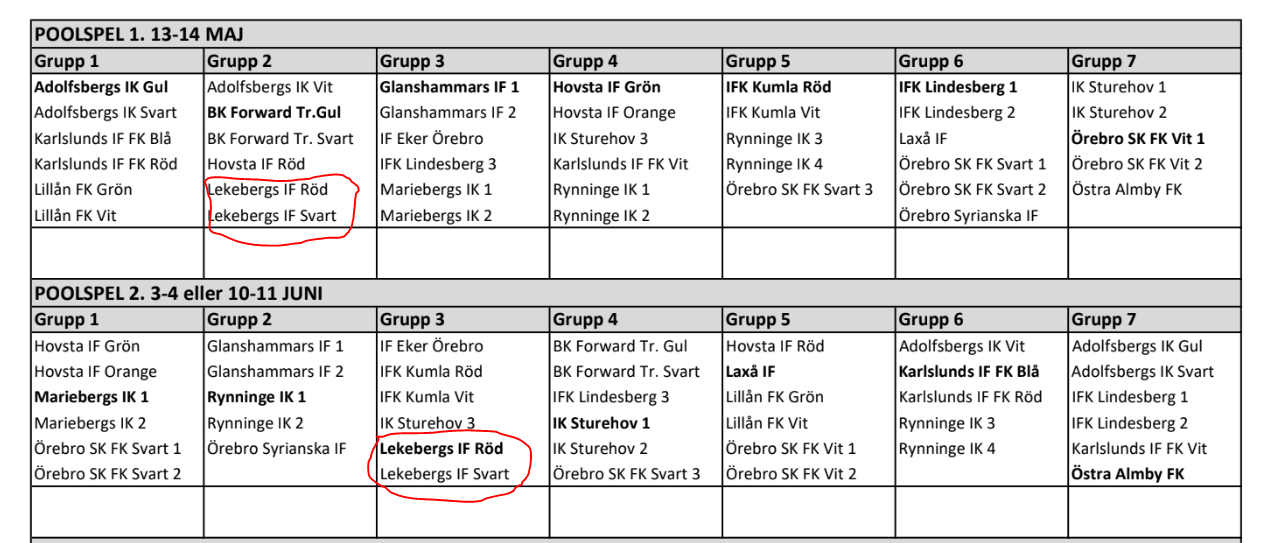 [Speaker Notes: Danne]
Poolspel, helg 3 + 4
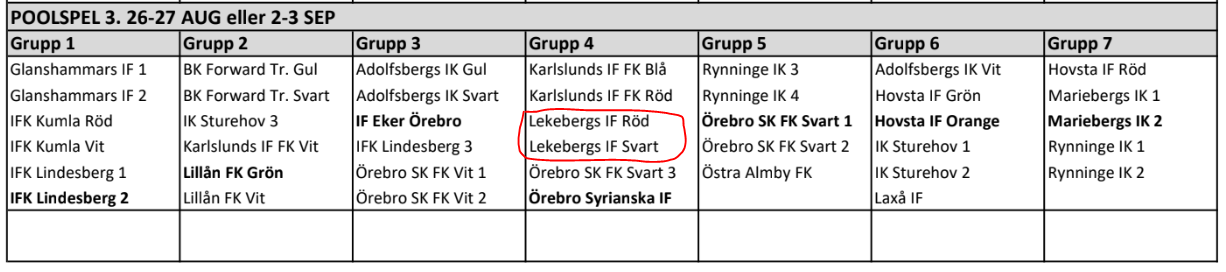 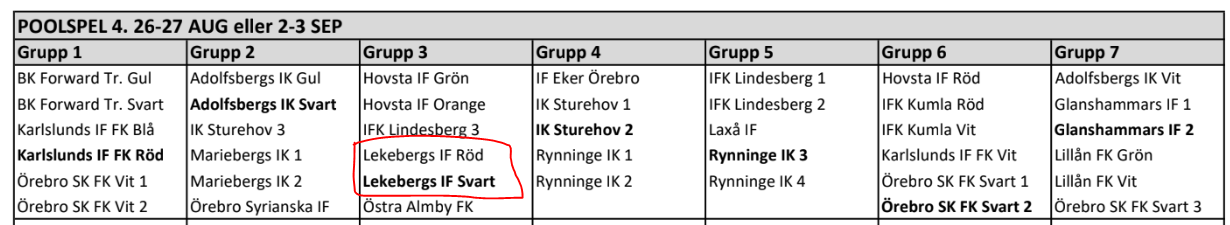 [Speaker Notes: Danne]
Fotbollsskola vecka 25, ”bemanning”
Tisdag 20/6  
Anna
Erik?
Onsdag 21/6
Linus  (kan ev en till dag)
Patrik (kan ev en till dag)
Torsdag 22/5
Per?
Karin? Sara?
[Speaker Notes: Danne]
Kläder, materiel
Shorts behövs till Folkpool Cup

Vi kollar över vad som finns att beställa och gör ett nytt utskick.
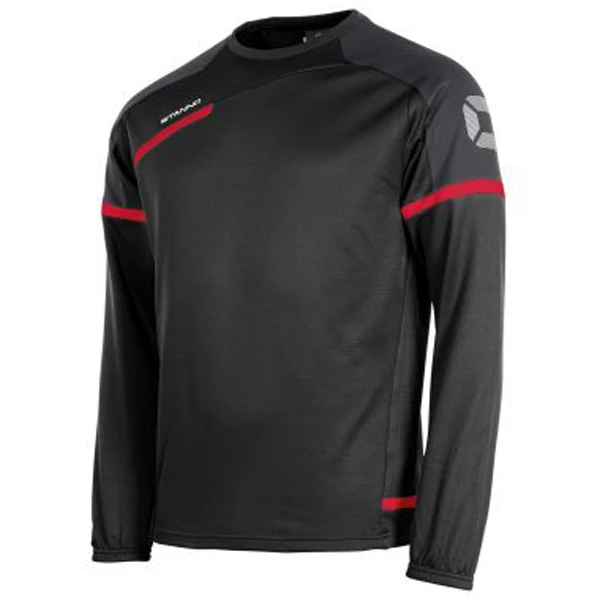 [Speaker Notes: Jensa]
Arena
Ledare
Försäljning
Erik (Calle)
Träningar & matcher 
Samordnar poolspel
Tävlingsgrupp Lekebergs IF cuporganisation 
Ekonomiansvarig för laget
Kommunikation 

Robin (Jason)
Träningar & matcher
Representant ungdomssektionen
Kommunikation 

Tobias (Molly)
Träningar & Matcher
Admin klädbeställningar
Back-up ungdomssektionen

Dominik (Ebbe)
Träningar & Matcher

Per (Hugo)
- Back up
Ansv: Patrik (Oskar) 
Arenagrupp Lekebergs IF cuporganisation 
Krita planer Vretalunds IP
Arenaansvar våra hemmamatcher

I teamet: Per (Hugo), Jocke (Melker)
Ansv: Anna (Gustav)
Försäljning av Bingolotter etc
Admin runt klädbeställningar 
..

I teamet: Karin (Juni)
Övriga: 
Benjamin 
Samuel
Henry
Nikki
Julian
Vincent
Mille

Baka, förbereda samt stå i kiosk cuper/poolspel/
seniormatcher
Sponsring
Kiosk
Ansv: Vakant (Erik..)
Lekebergs IF sponsringsgrupp
Lagsponsorer

I teamet:
Stina (Calle)
Kioskgrupp Lekebergs IF cuporganisation 
Kiosk hemmamatcher seniorlag
Kiosk ”våra matcher”

I teamet: Marina (Astrid), Fredrik (Vire)
Cuper
Delaktighet
Materiel
Arena
Återkoppling
Kiosk
Träningar
Information
Matcher
Lagförsäljning
Städ klubbstuga
Bra
Utvecklas
Sluta med
[Speaker Notes: Dennis
Fråga föräldrar om förbättringar, delaktighet, informationsspridning t.ex.]
Häng i…...så länge som möjligt!
Deltagandet i aktiv idrott är som mest vid 11 års ålder, därefter minskar det.
Ledare - Skapa en trygg miljö.
Ha tät dialog föräldrar, ledare, spelare.
Uppföljning - Glädjemätare m.m.
Föräldrar - Stötta barnen utan att pressa dem.Film: https://youtu.be/j-QXRMvJx8g
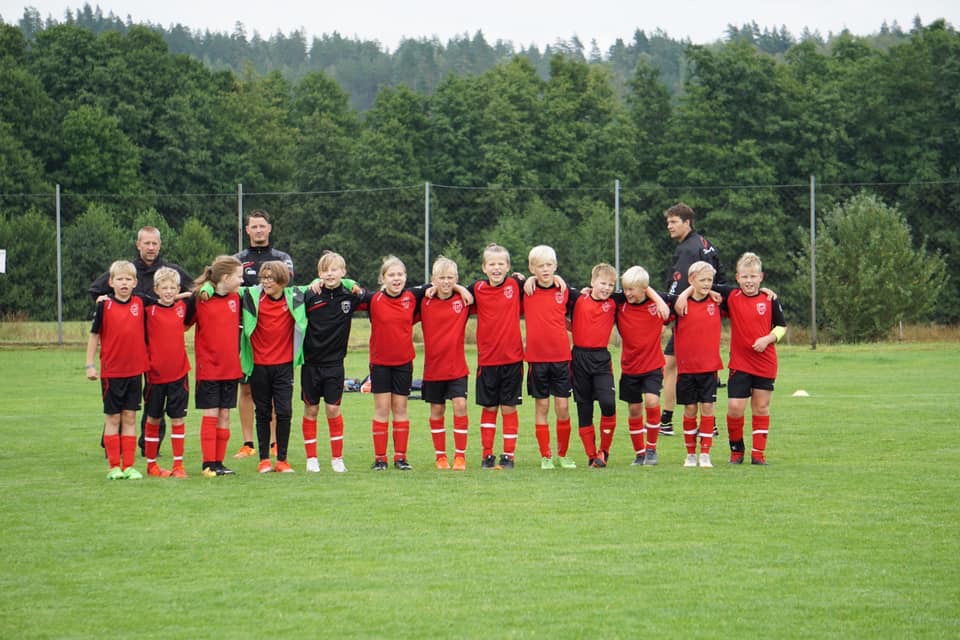 Stort tack till alla ni föräldrar!
[Speaker Notes: Dennis]